Lontani ma vicini…La scuola non è un edificio,la scuola siamo noi, che siamo nell’aula o in una stanza noi non perdiamo la speranza
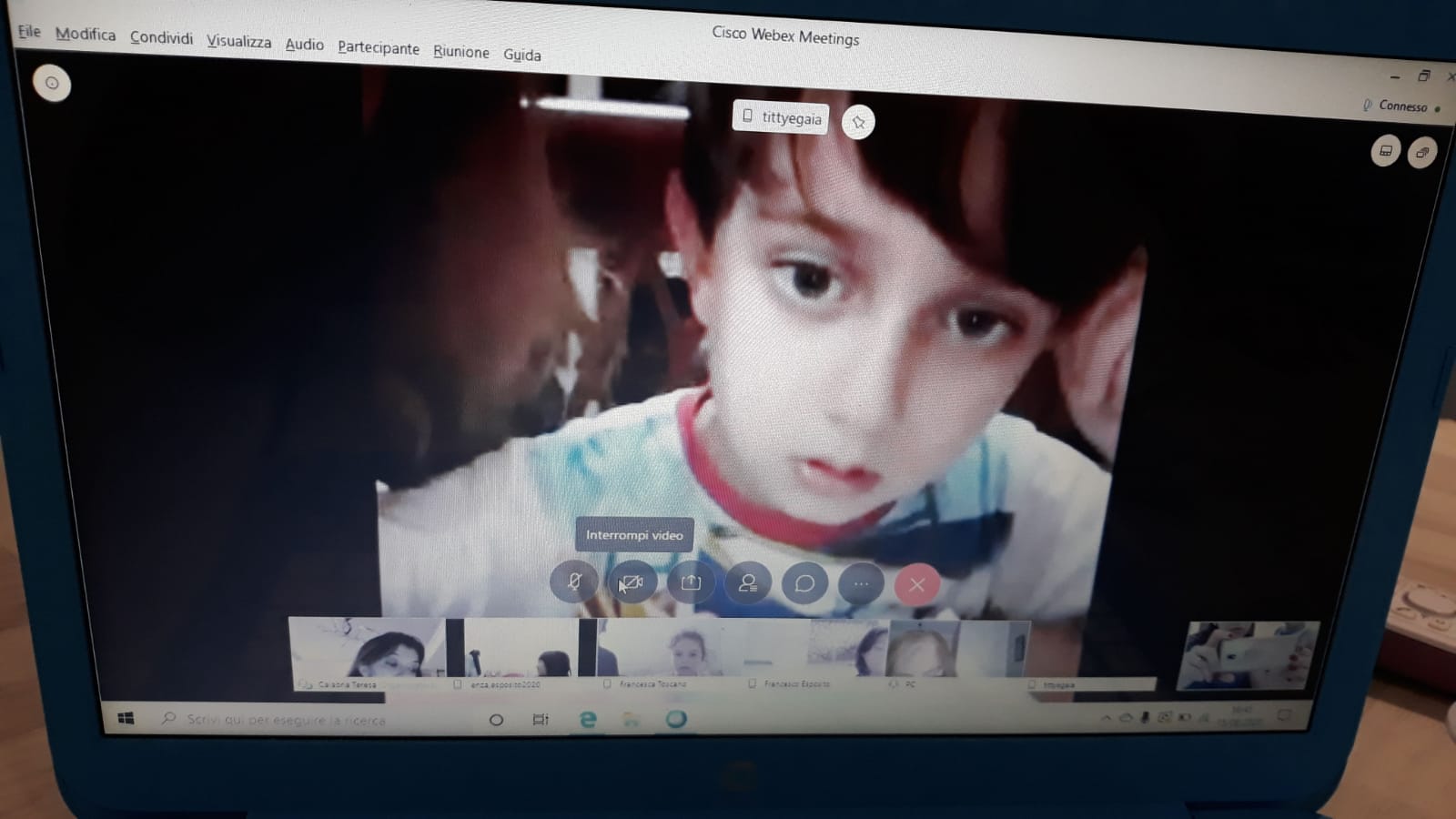 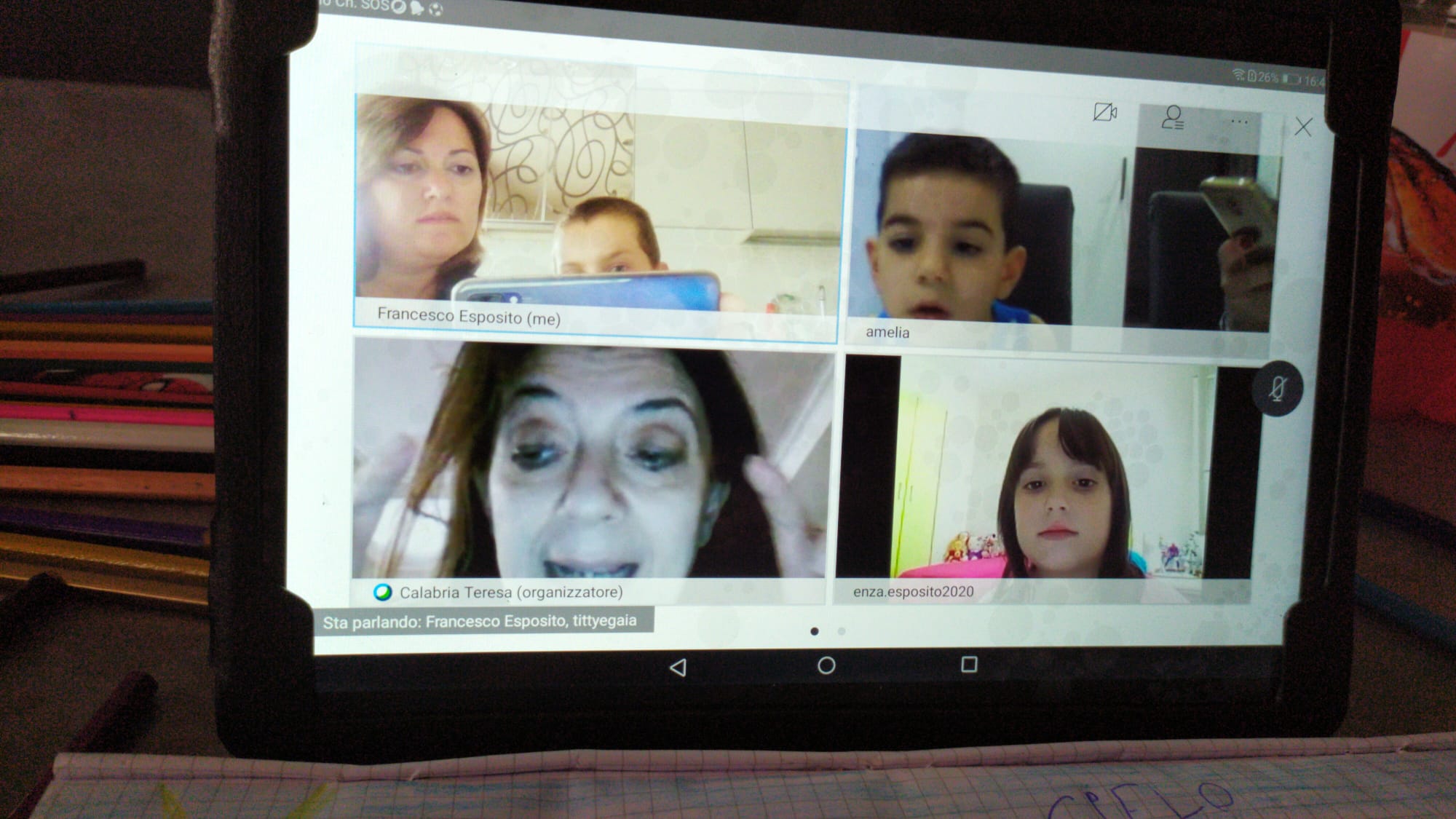 Plesso Rodari Infanzia sez.R Docente Teresa